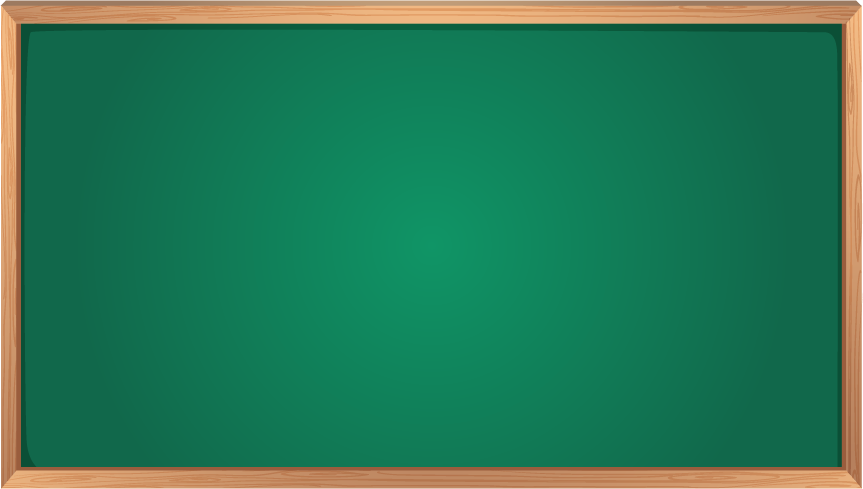 ÔN TẬP CÁC SỐ TRONG PHẠM VI 100
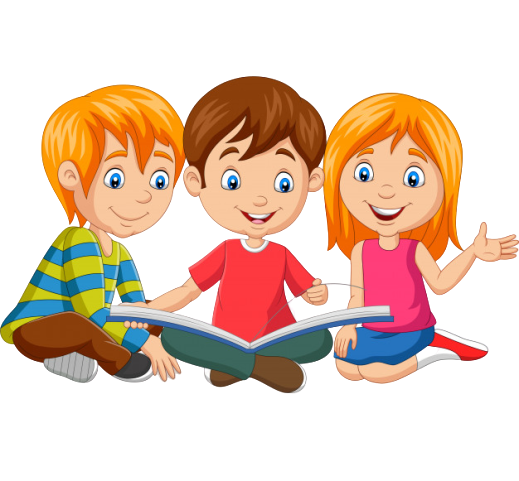 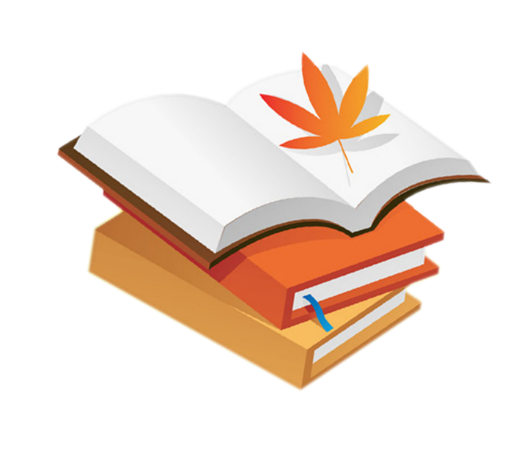 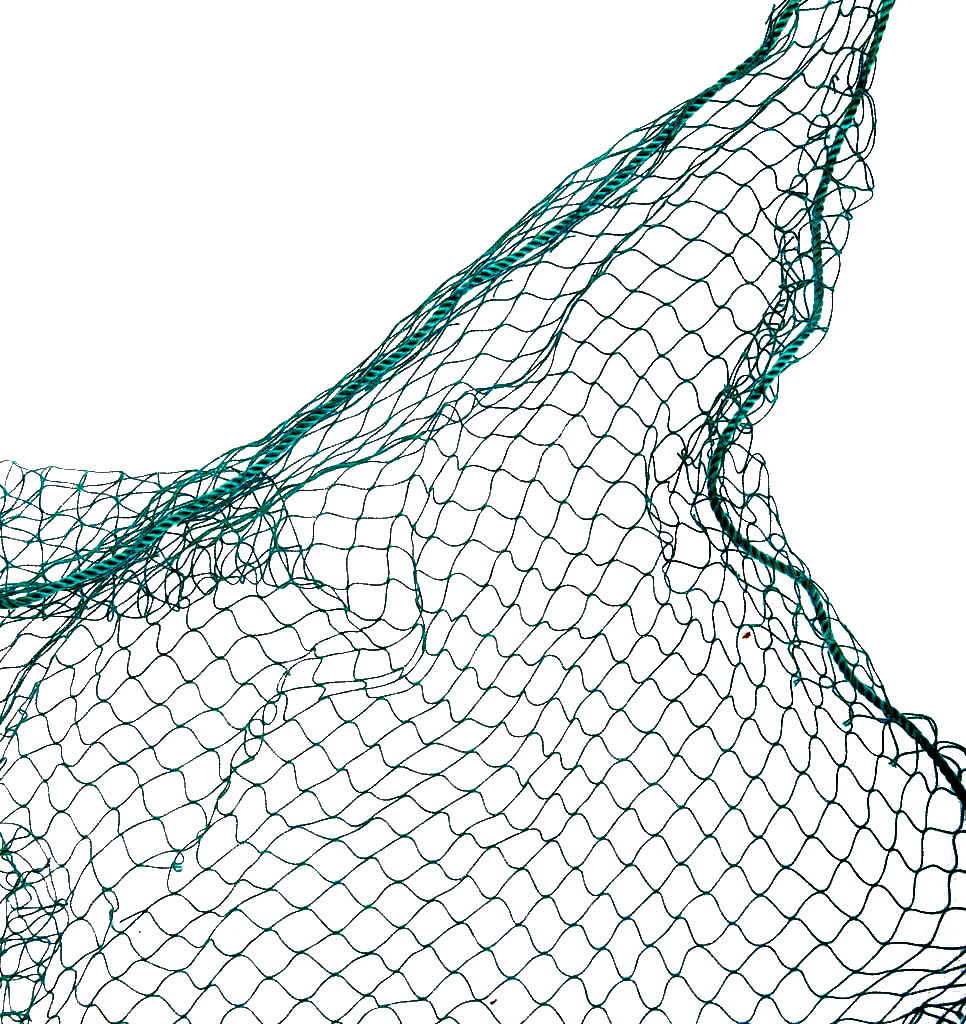 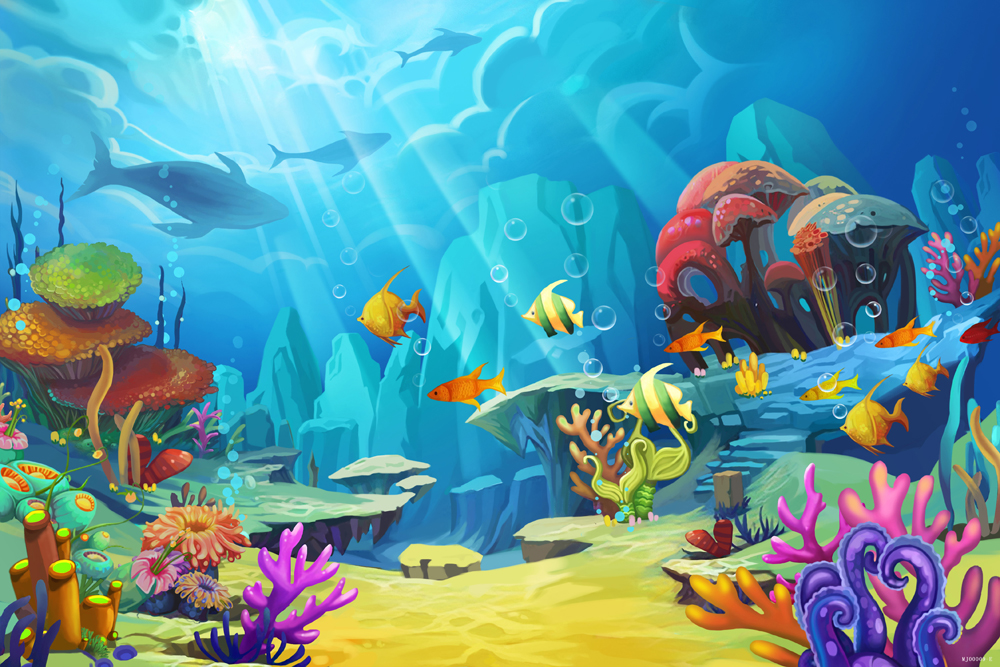 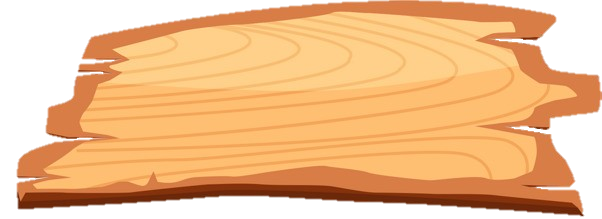 GIẢI CỨU
ĐẠI DƯƠNG
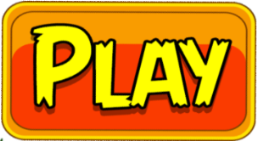 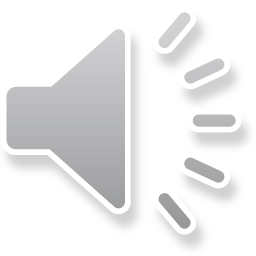 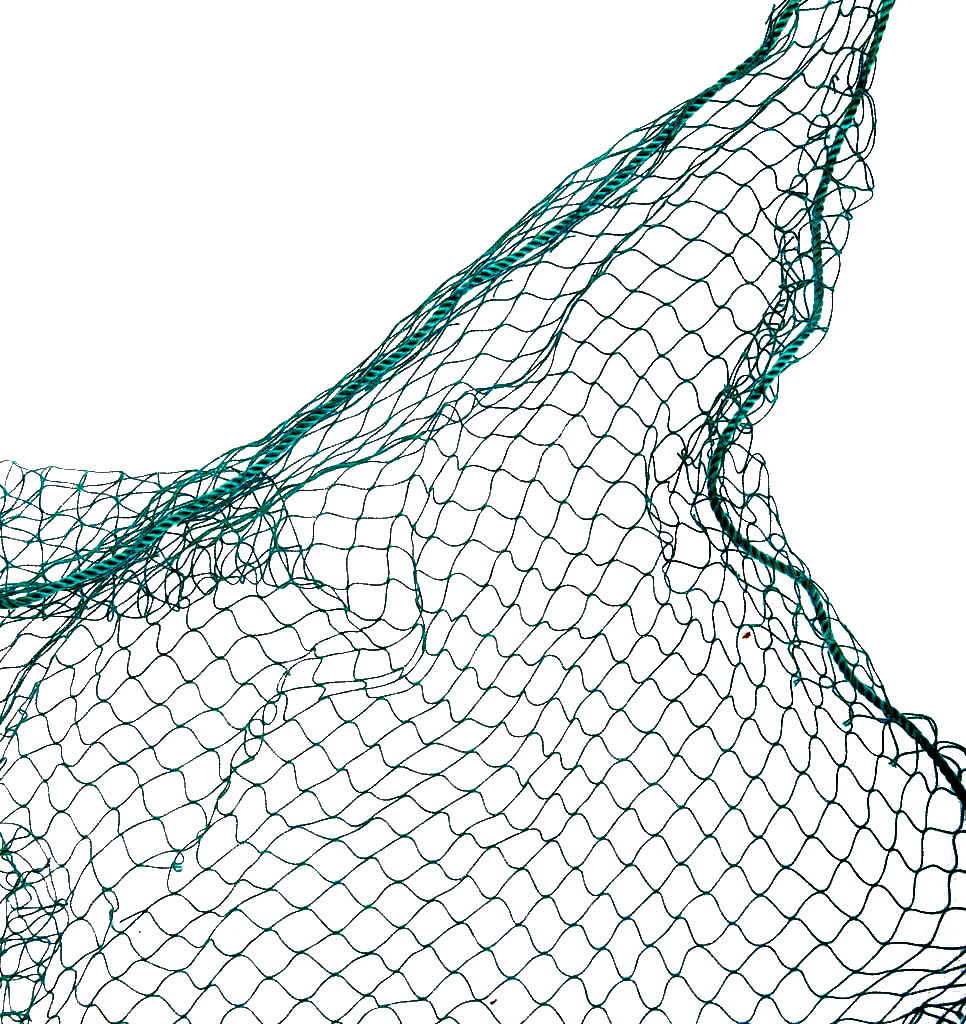 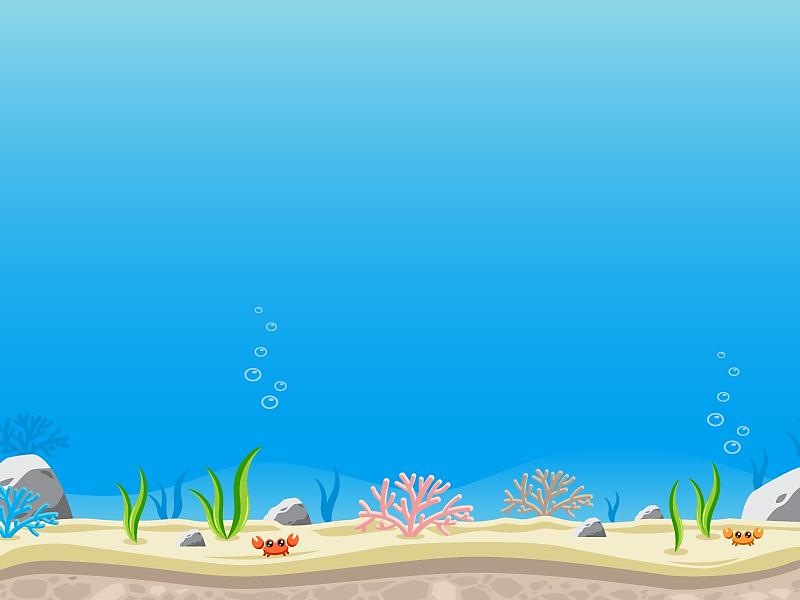 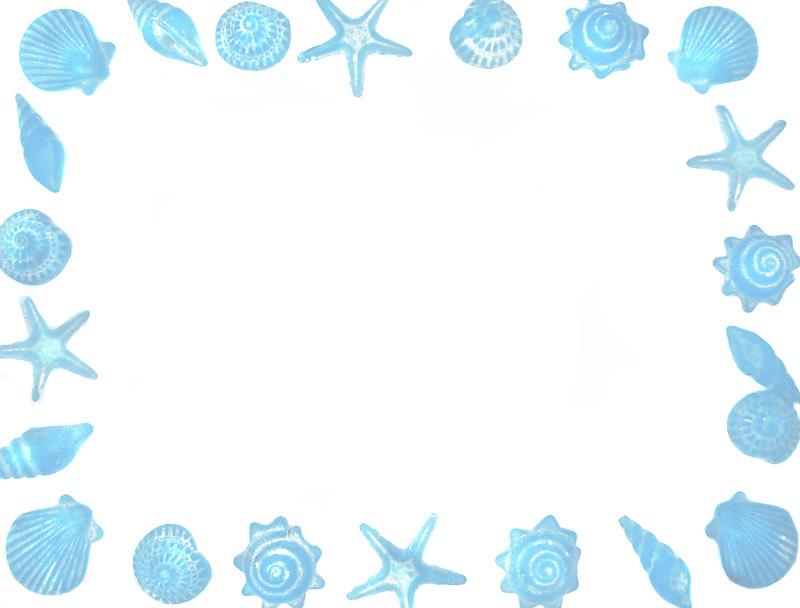 Bắt đầu!
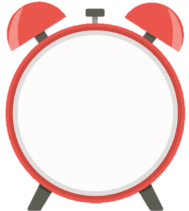 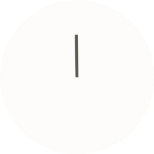 Số “Chín mươi tám” được viết là:
A. 89
B.99
D. 98
C. 88
HẾT GIỜ
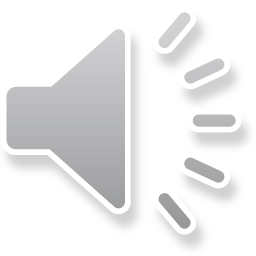 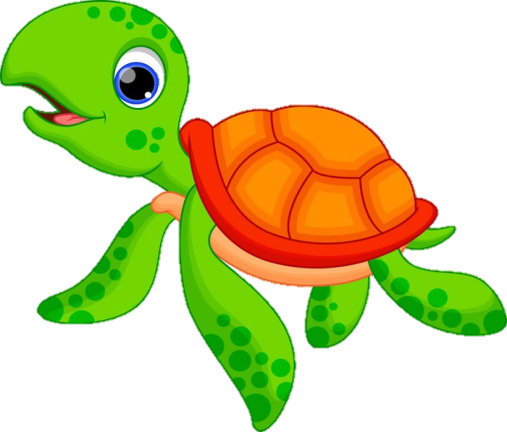 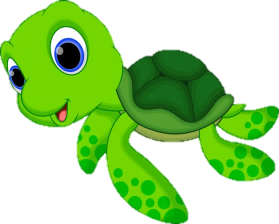 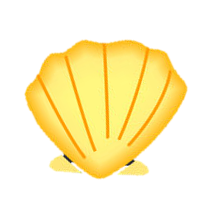 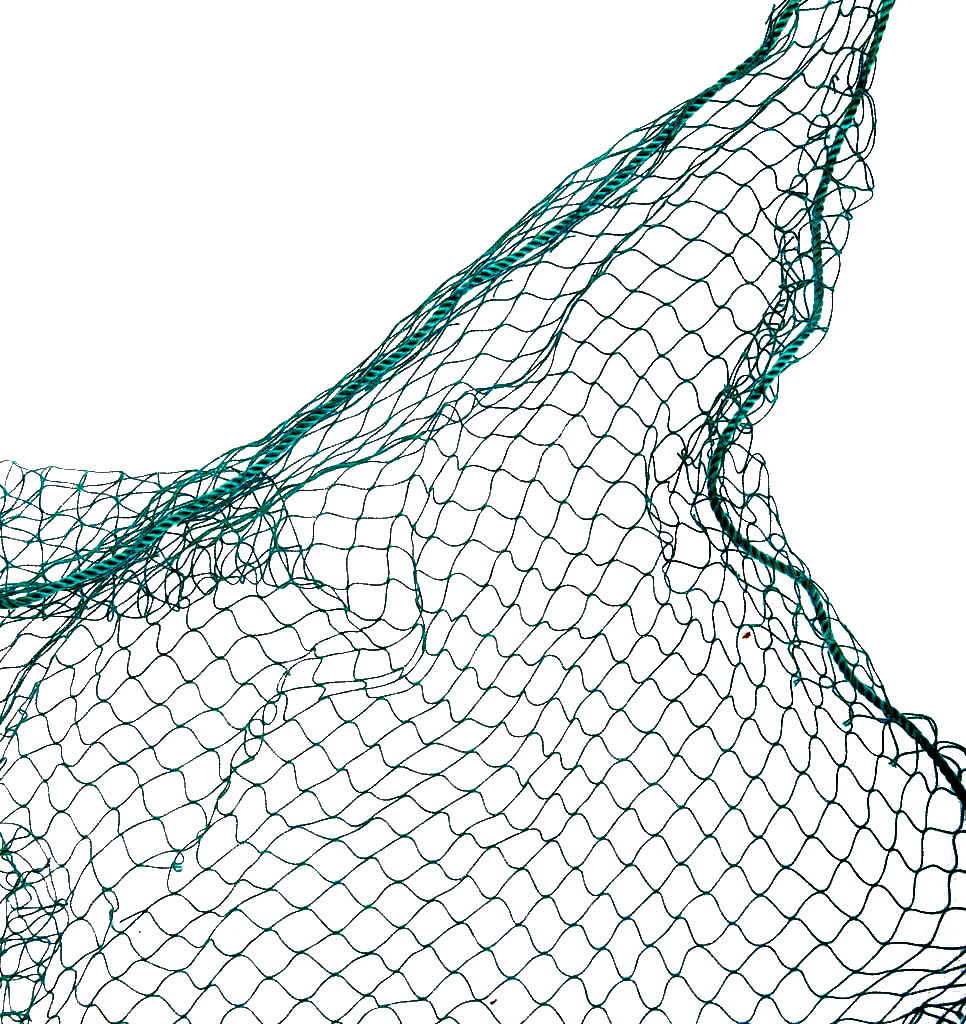 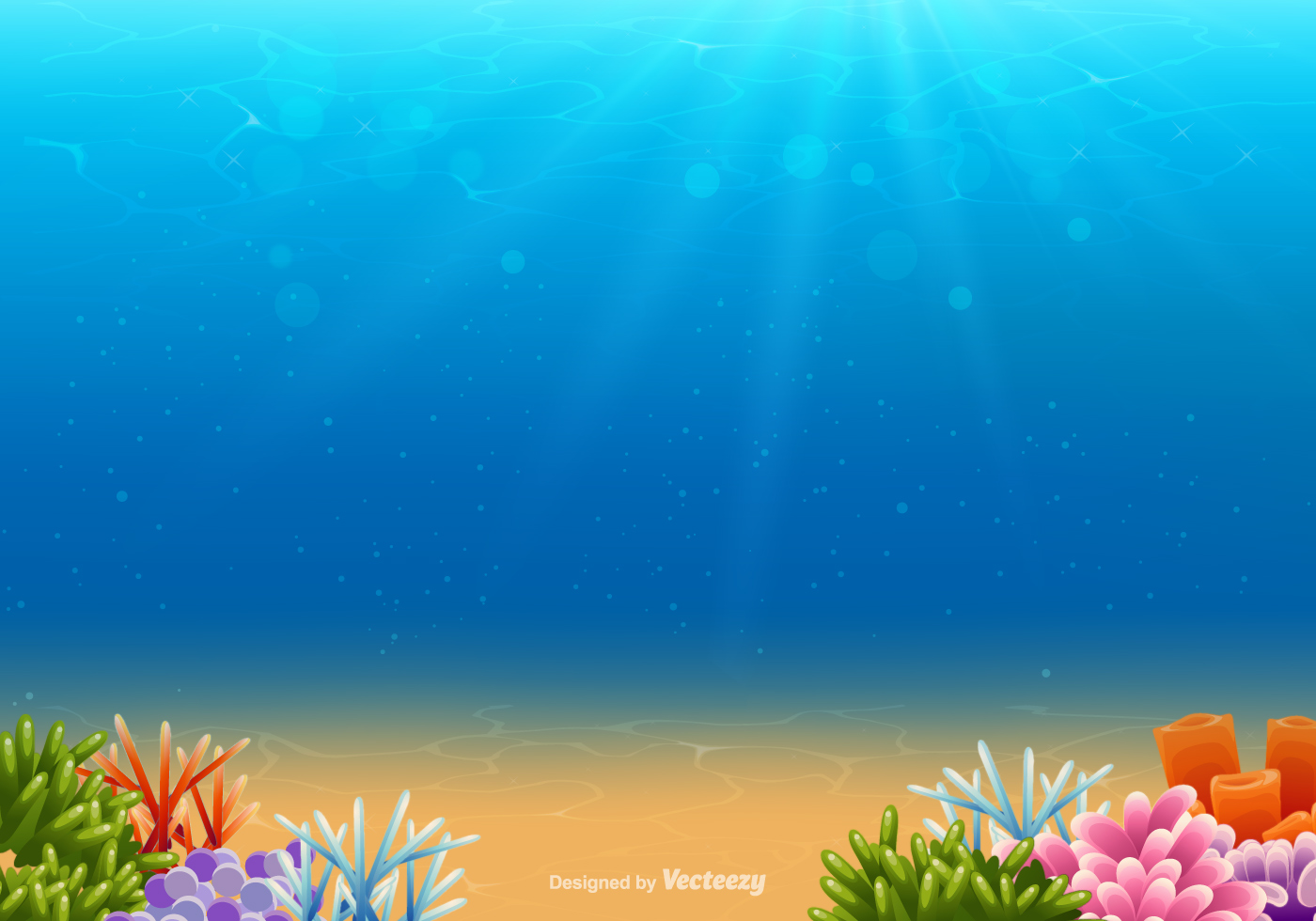 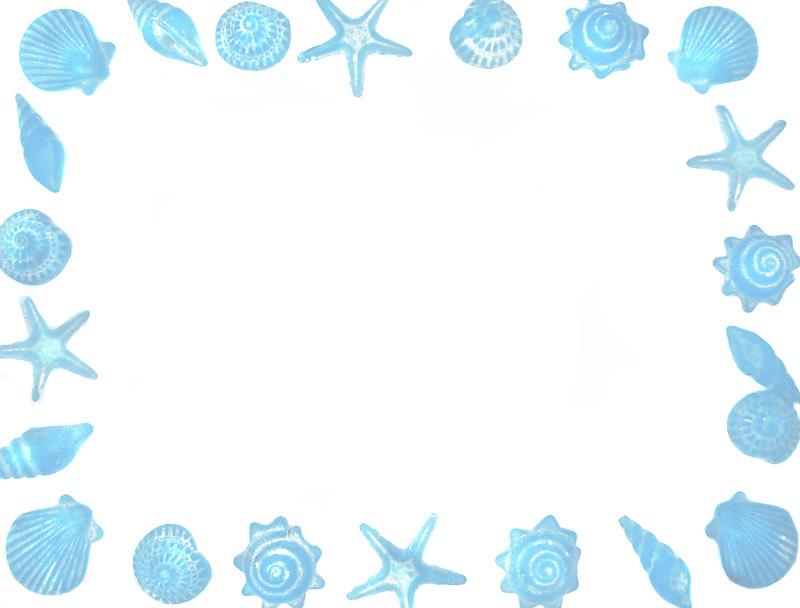 Bắt đầu!
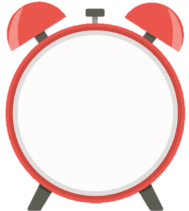 Số lớn nhất trong các: 34, 44, 78, 87 là
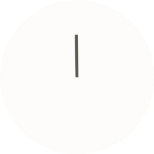 A. 34
D. 78
B.44
C. 87
HẾT GIỜ
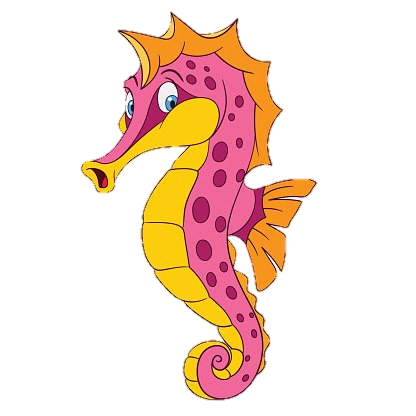 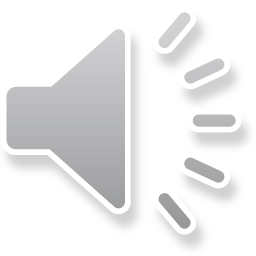 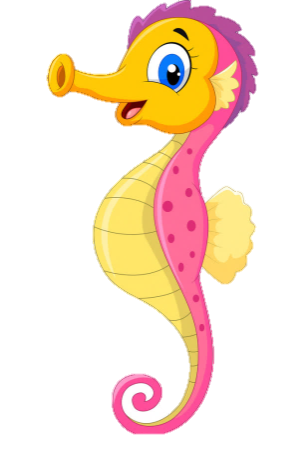 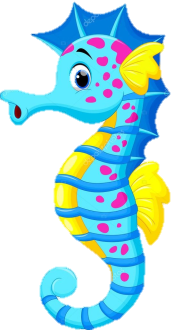 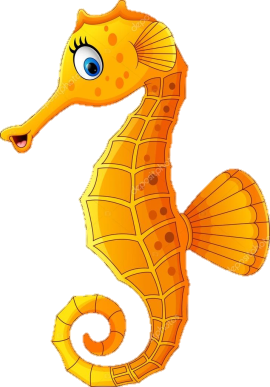 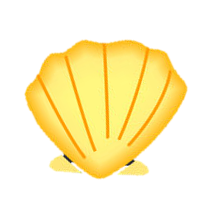 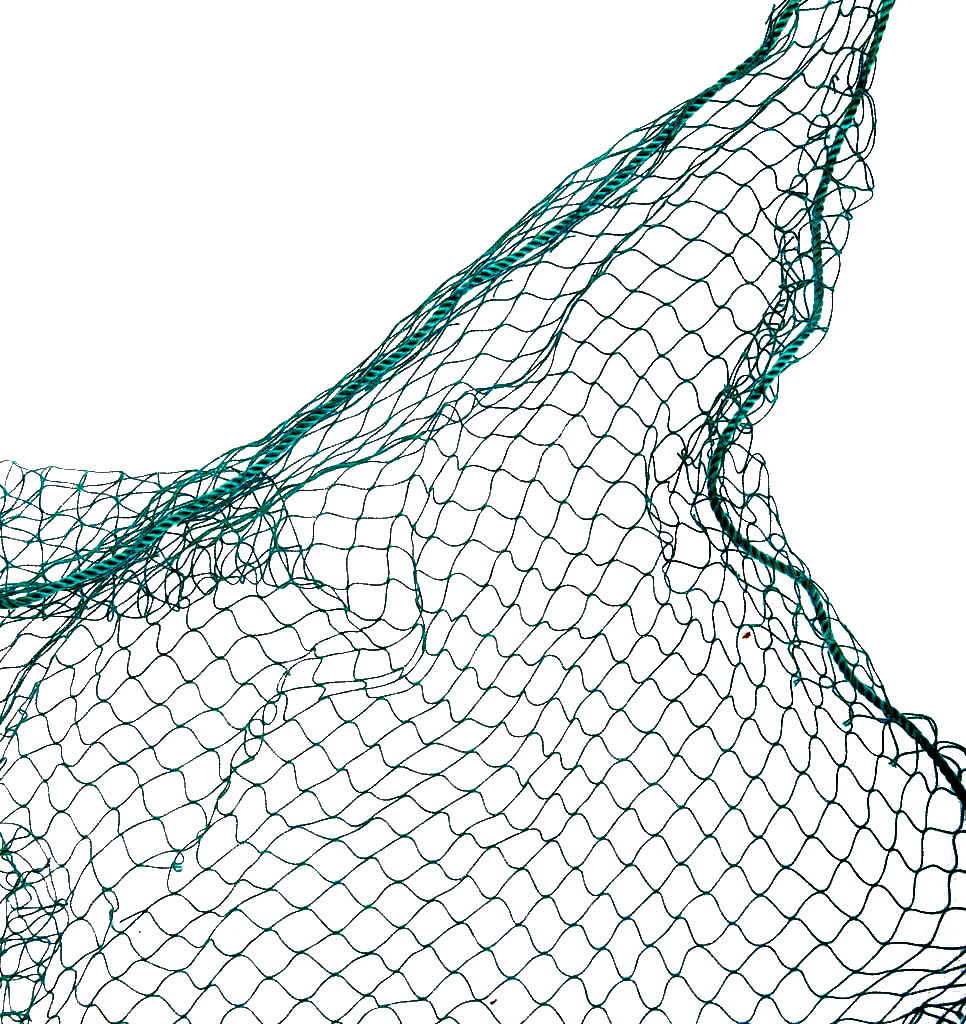 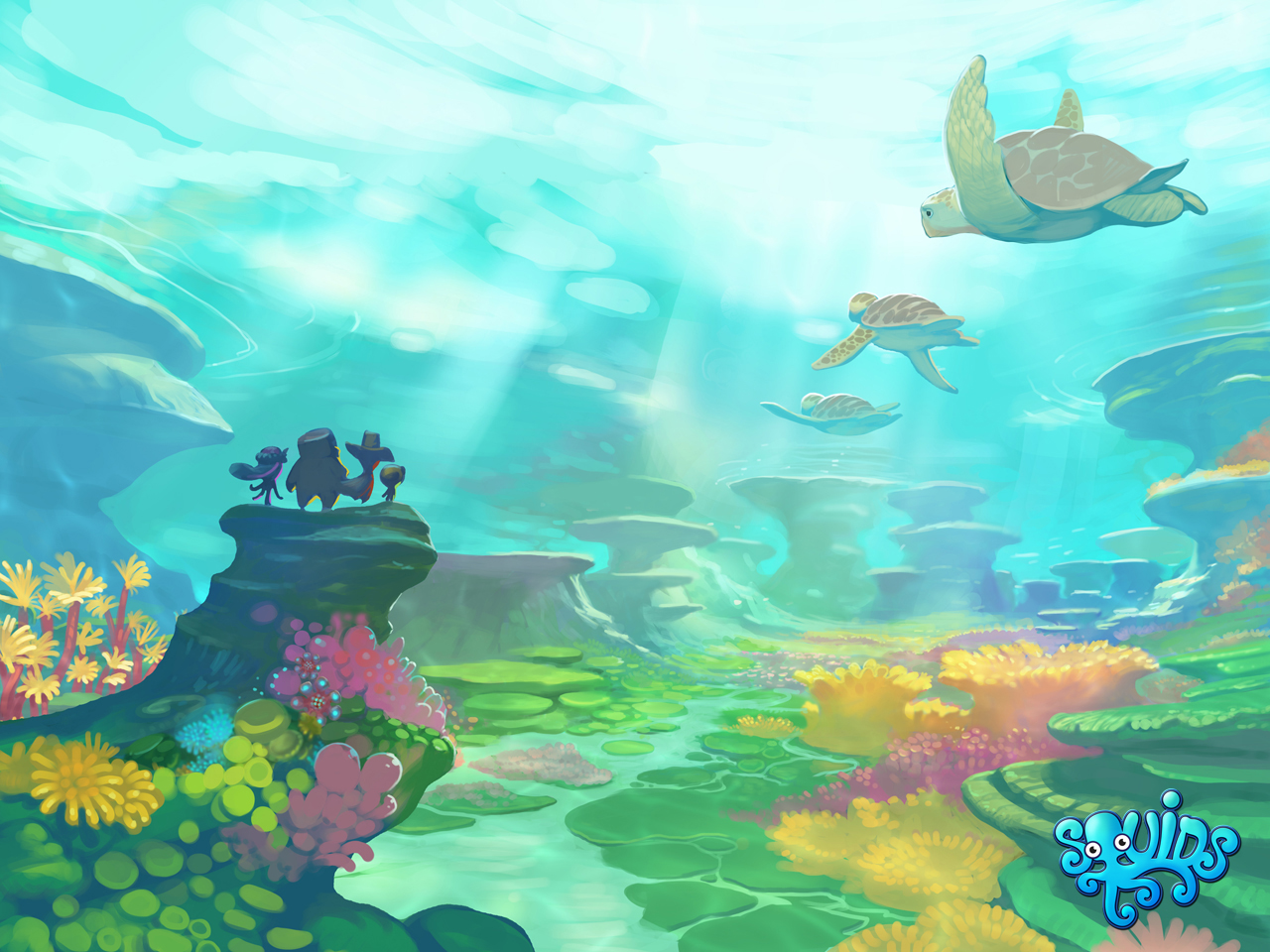 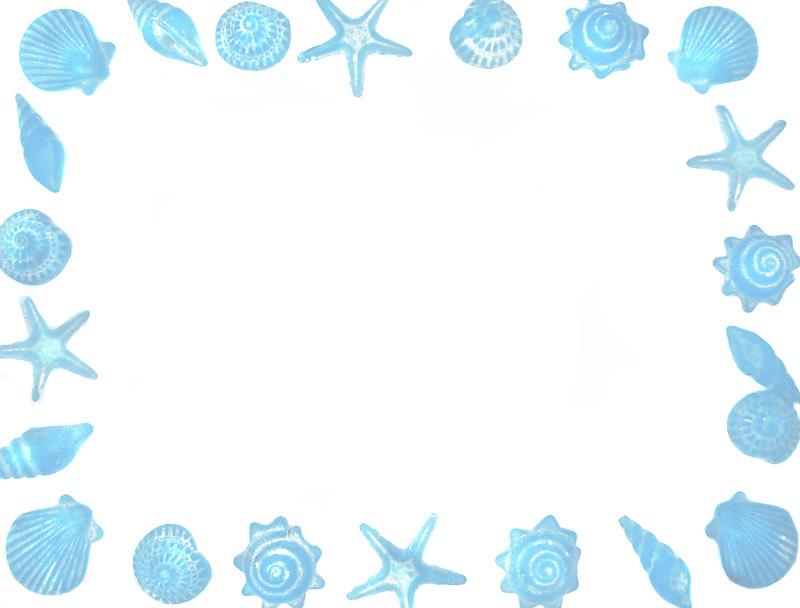 Bắt đầu!
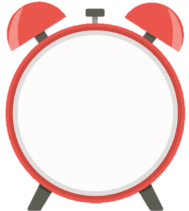 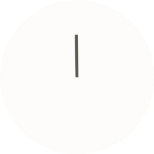 Số 25 đọc là:
A. Hai năm
D. Hai và lăm
B. Hai và năm
C. Hai mươi lăm
HẾT GIỜ
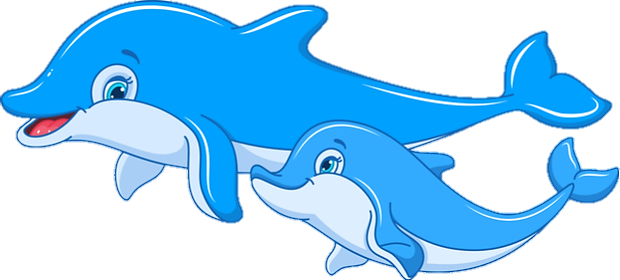 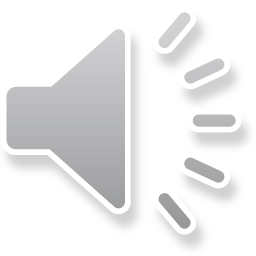 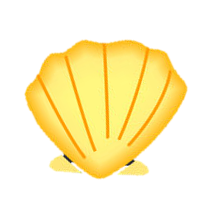 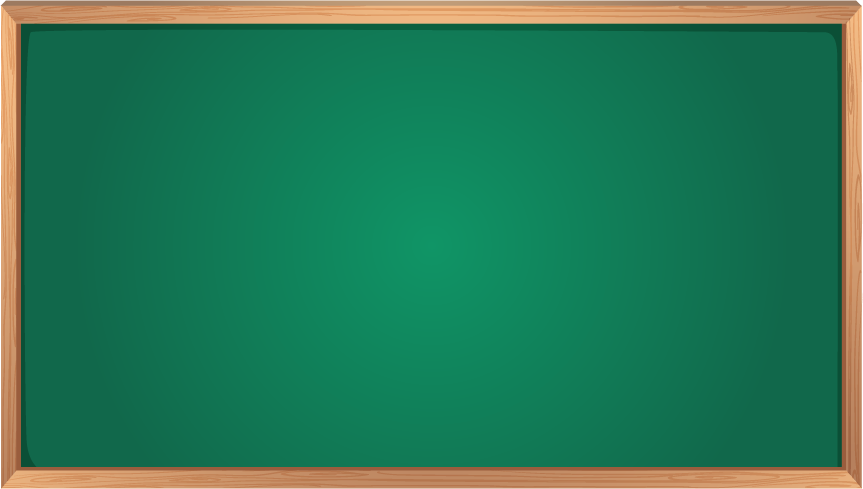 Số ?
1
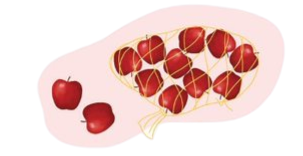 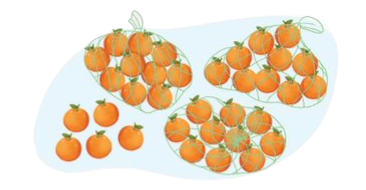 ?
?
12
35
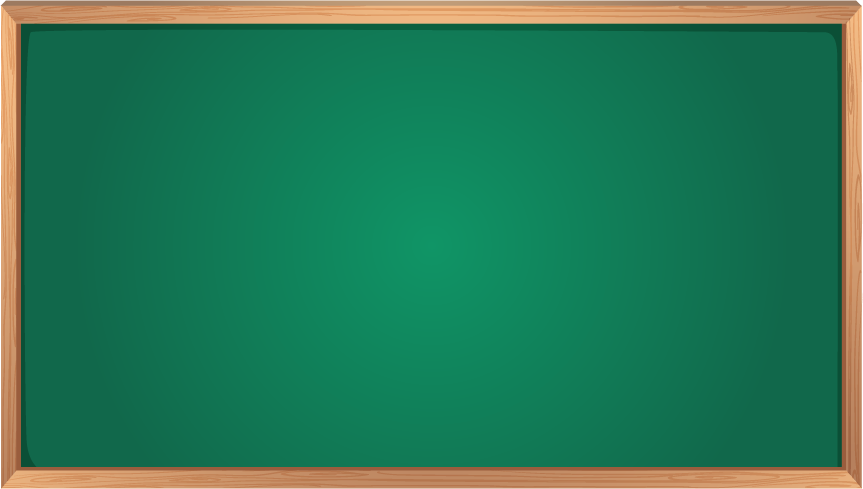 Số ?
1
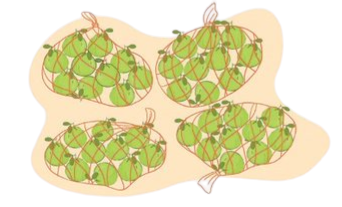 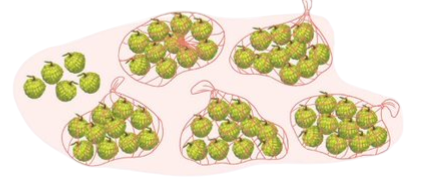 ?
?
40
45
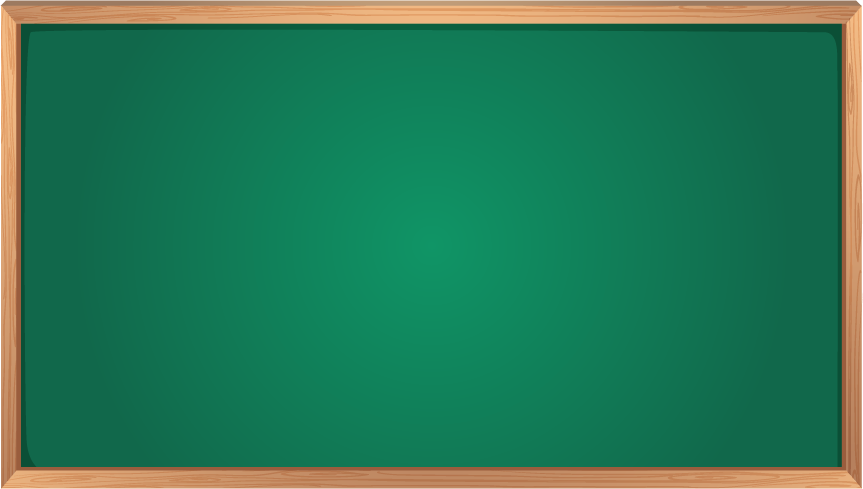 Đọc mỗi số sau:
2
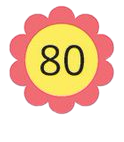 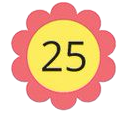 Hai mươi lăm
Ba mươi mốt
Bảy mươi lăm
Tám mươi
Chín mươi chín
Một trăm
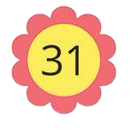 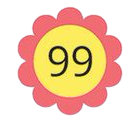 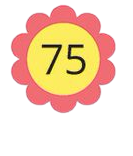 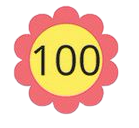 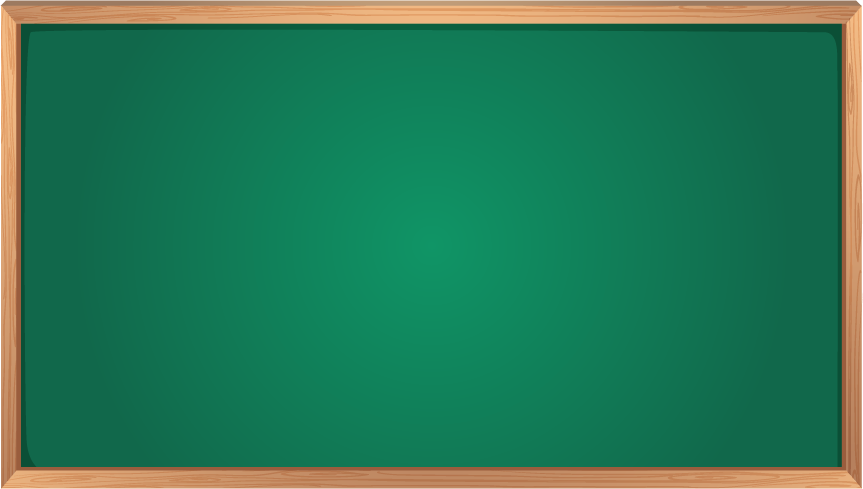 2
b) Số?
25 gồm         chục và         đơn vị. 

Ta viết: 25 =           +
64 gồm         chục và         đơn vị. 

Ta viết: 64 =           +
80 gồm         chục và         đơn vị. 

Ta viết: 80 =           +
?
?
?
?
?
?
?
?
?
?
?
?
8
6
4
4
0
0
5
2
5
80
20
60
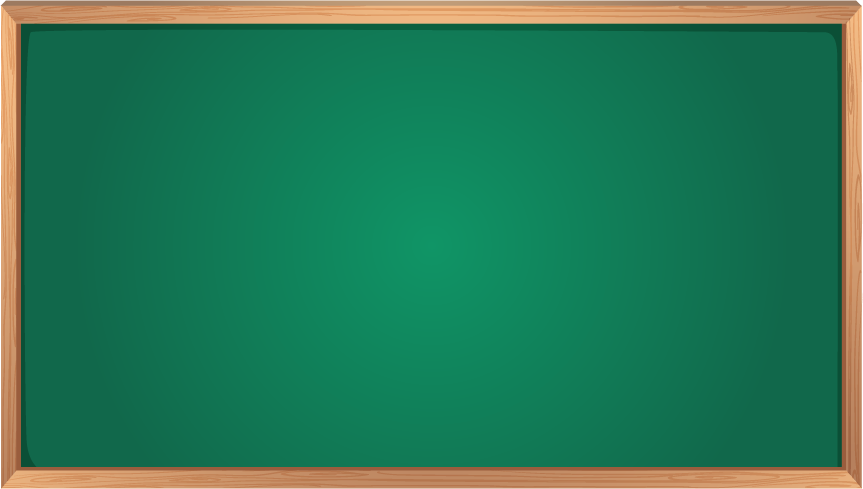 > ; < ; =
3
?
83
83
56
52
8
57
47
67
39
12
44
12
7
75
76
19
23
82
?
?
?
?
?
?
?
?
?
>
<
>
<
<
=
<
=
<
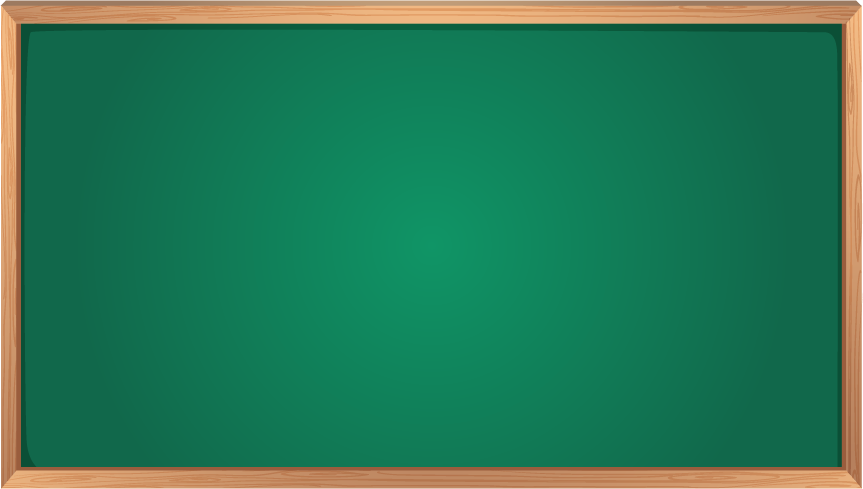 Sắp xếp các số sau:
4
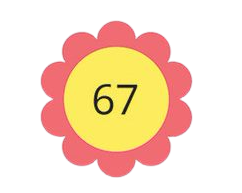 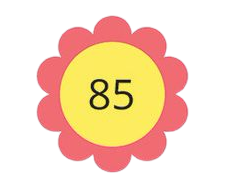 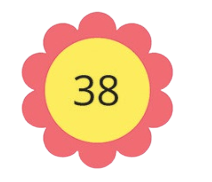 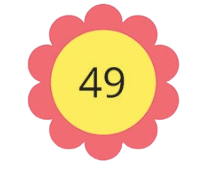 a) Theo thứ tự từ bé đến lớn:
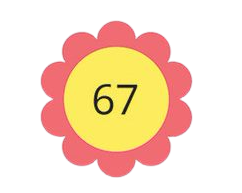 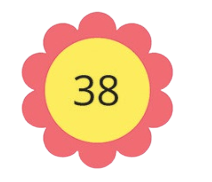 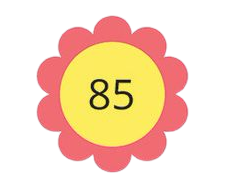 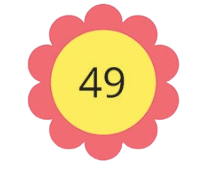 b) Theo thứ tự từ lớn đến bé:
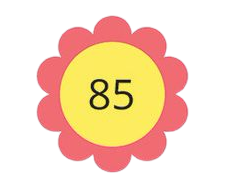 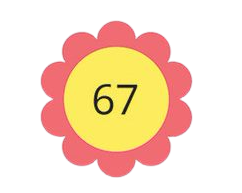 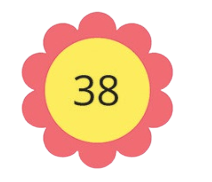 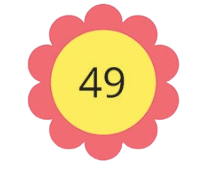 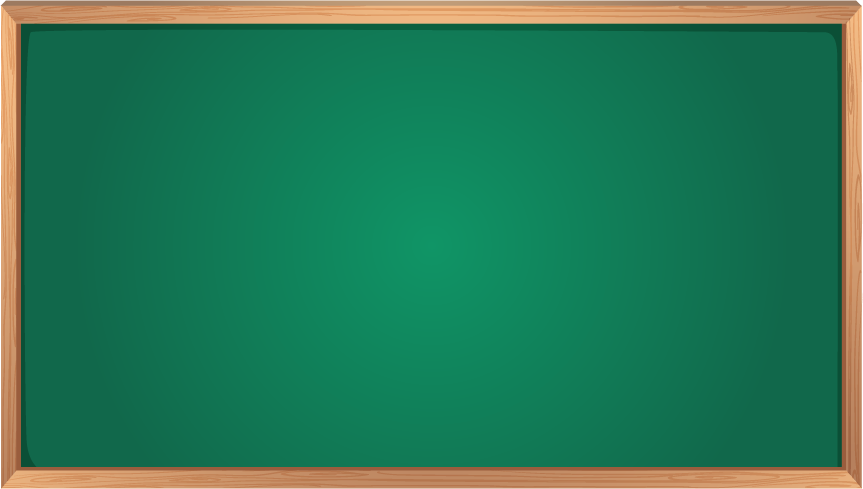 Em hãy dự đoán trong hình sau có bao nhiêu cái cốc:
5
56
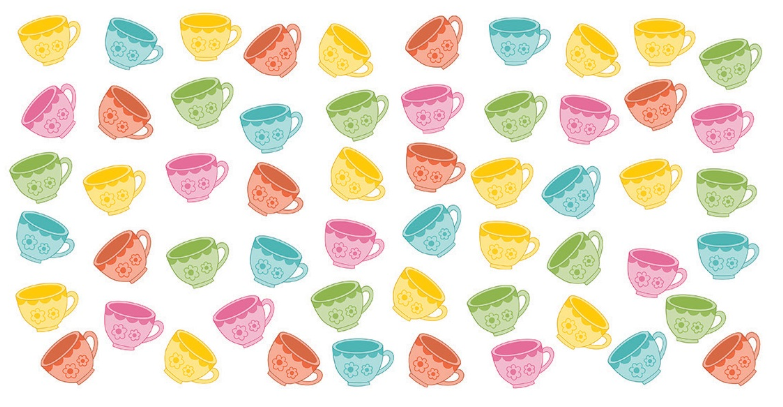 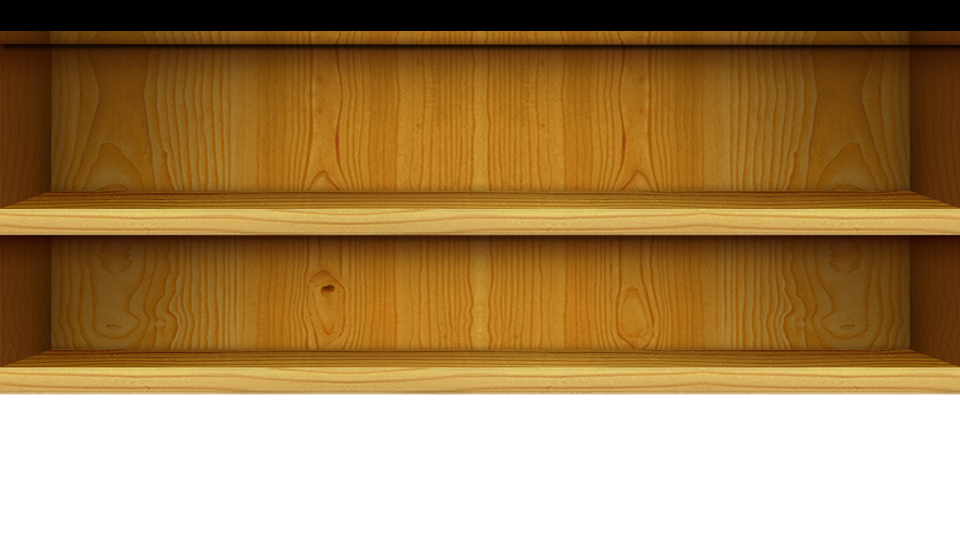 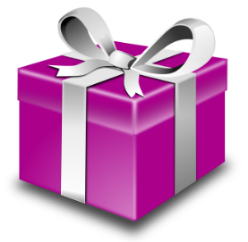 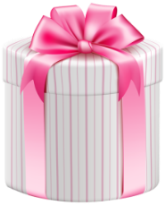 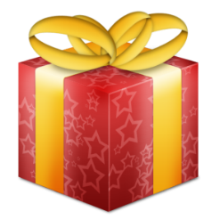 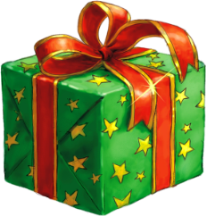 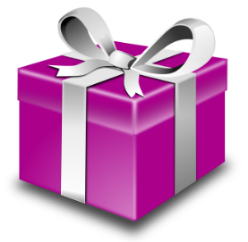 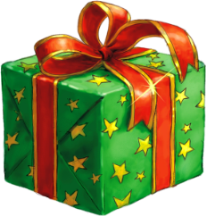 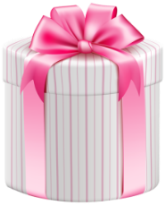 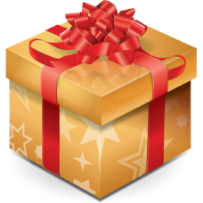 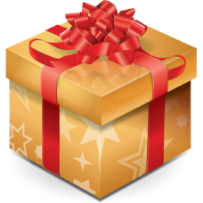 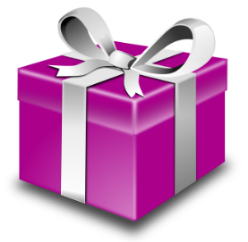 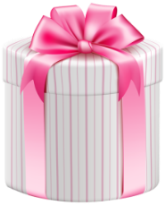 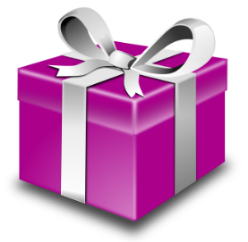 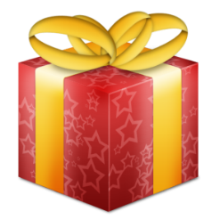 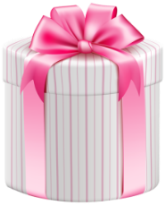 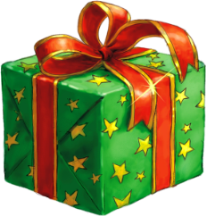 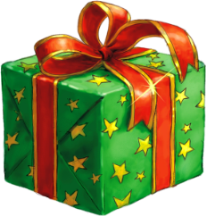 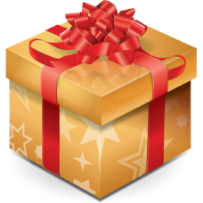 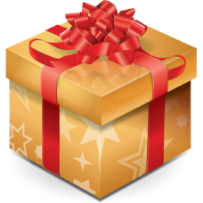 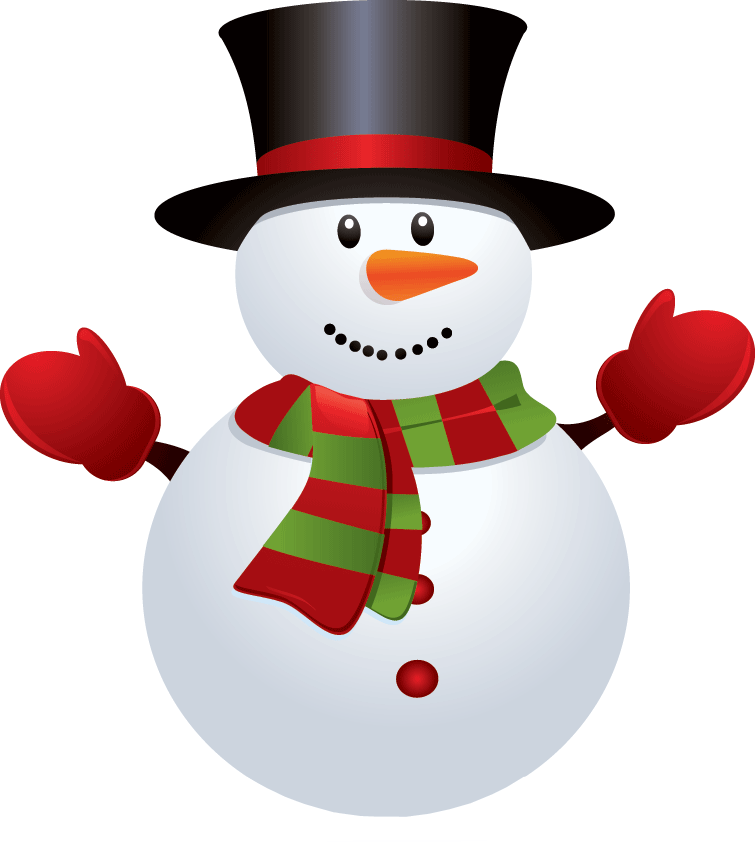 Mua đồ
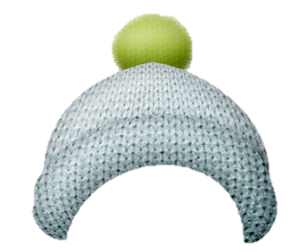 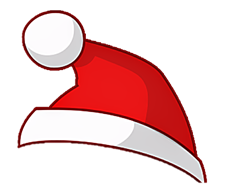 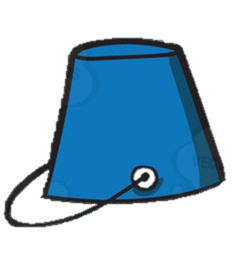 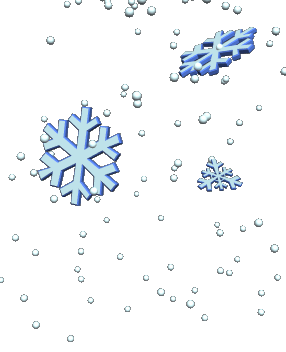 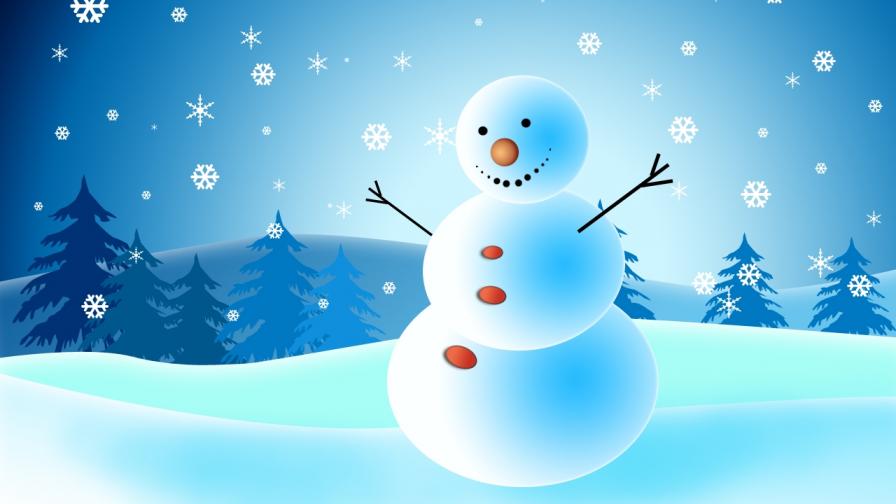 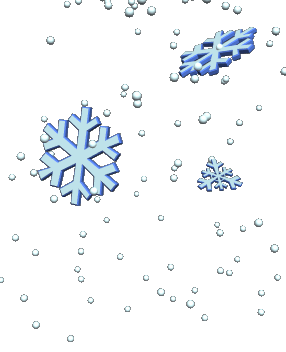 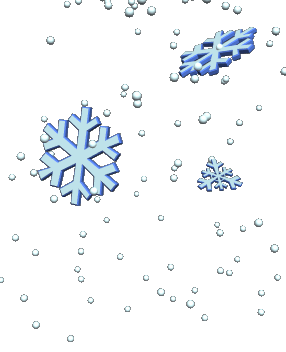 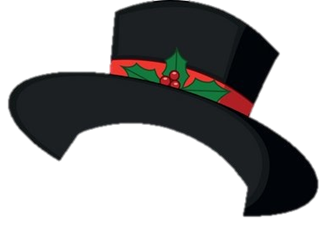 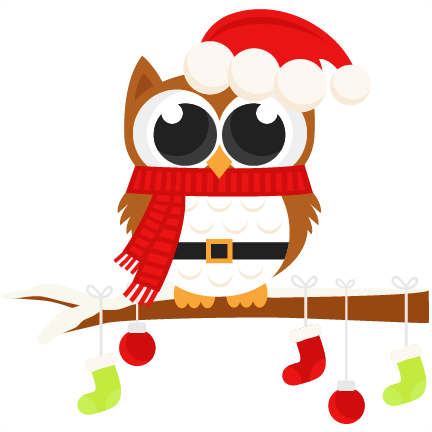 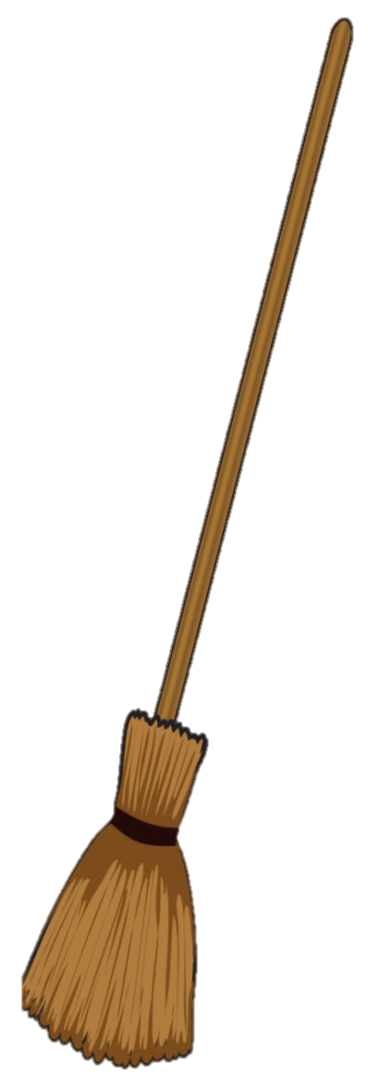 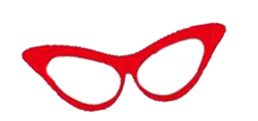 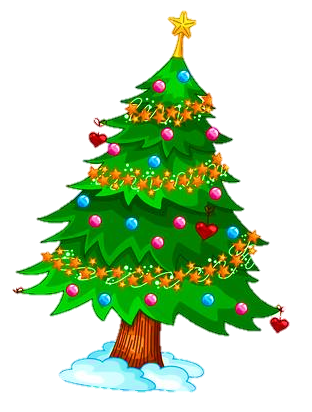 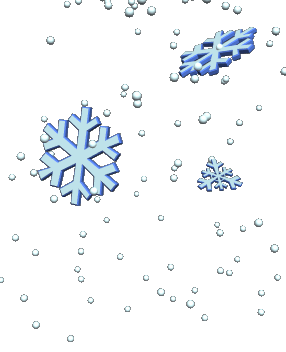 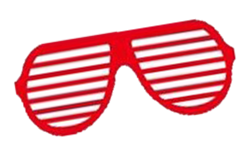 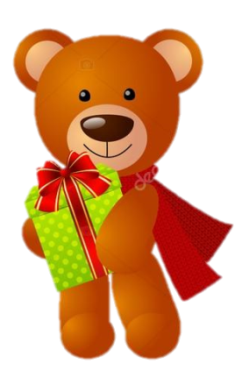 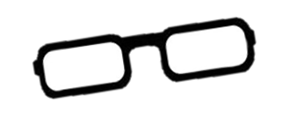 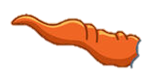 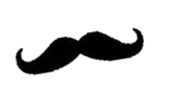 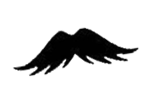 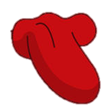 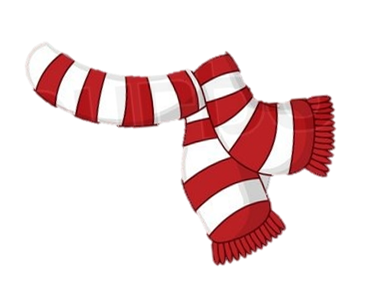 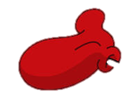 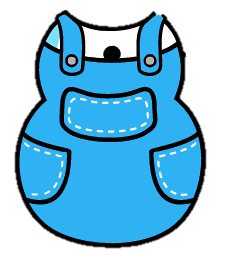 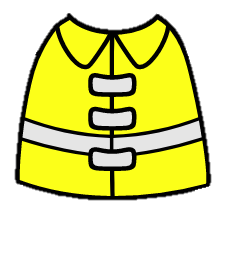 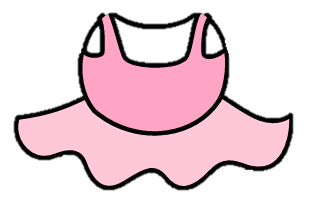 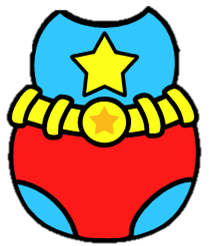 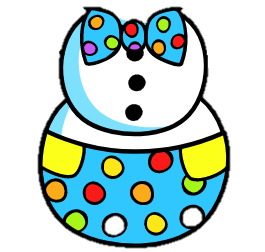 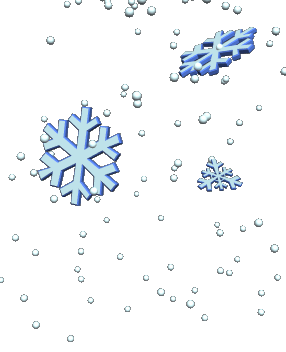 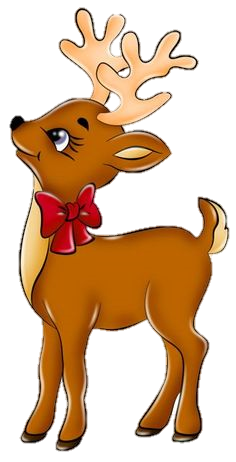 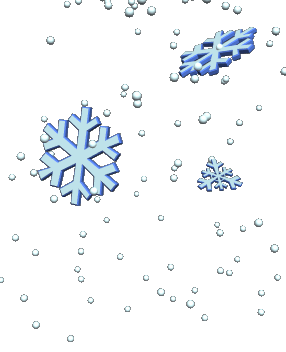 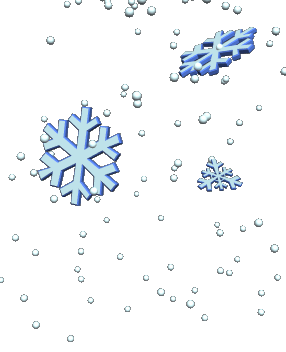 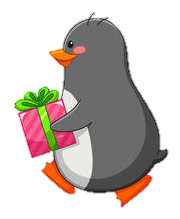 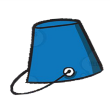 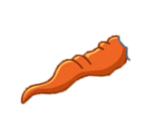 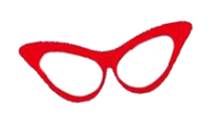 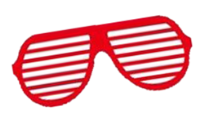 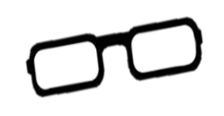 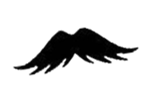 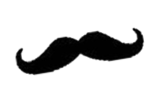 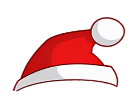 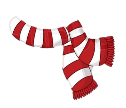 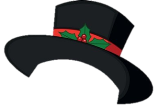 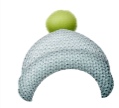 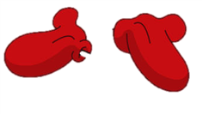 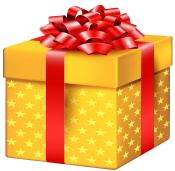 Trở về
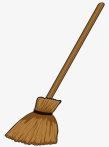 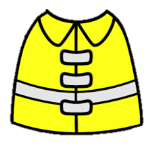 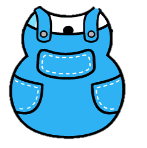 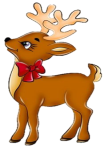 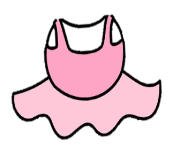 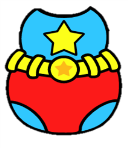 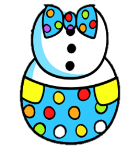 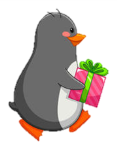 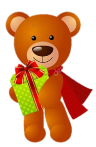 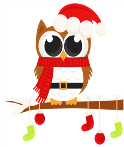 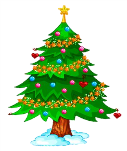 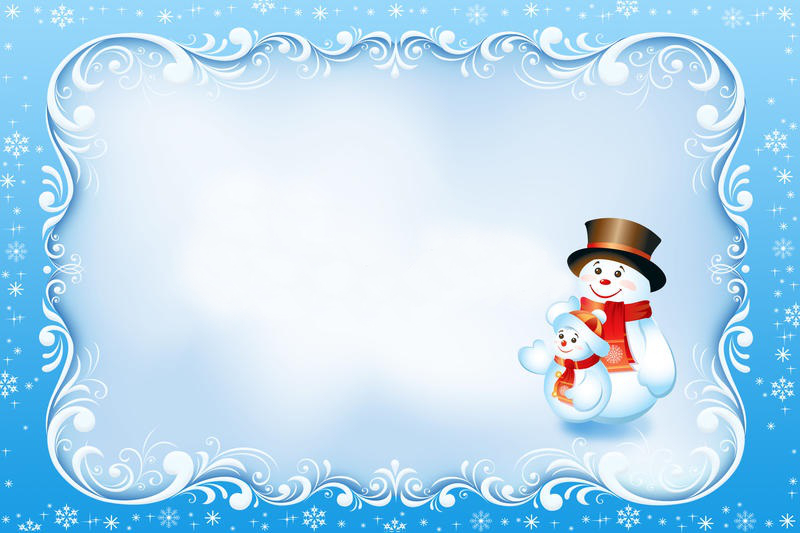 Trong các số: 12; 32; 23; 33, số lớn nhất là:
A. 12
C. 23
B. 32
D. 33
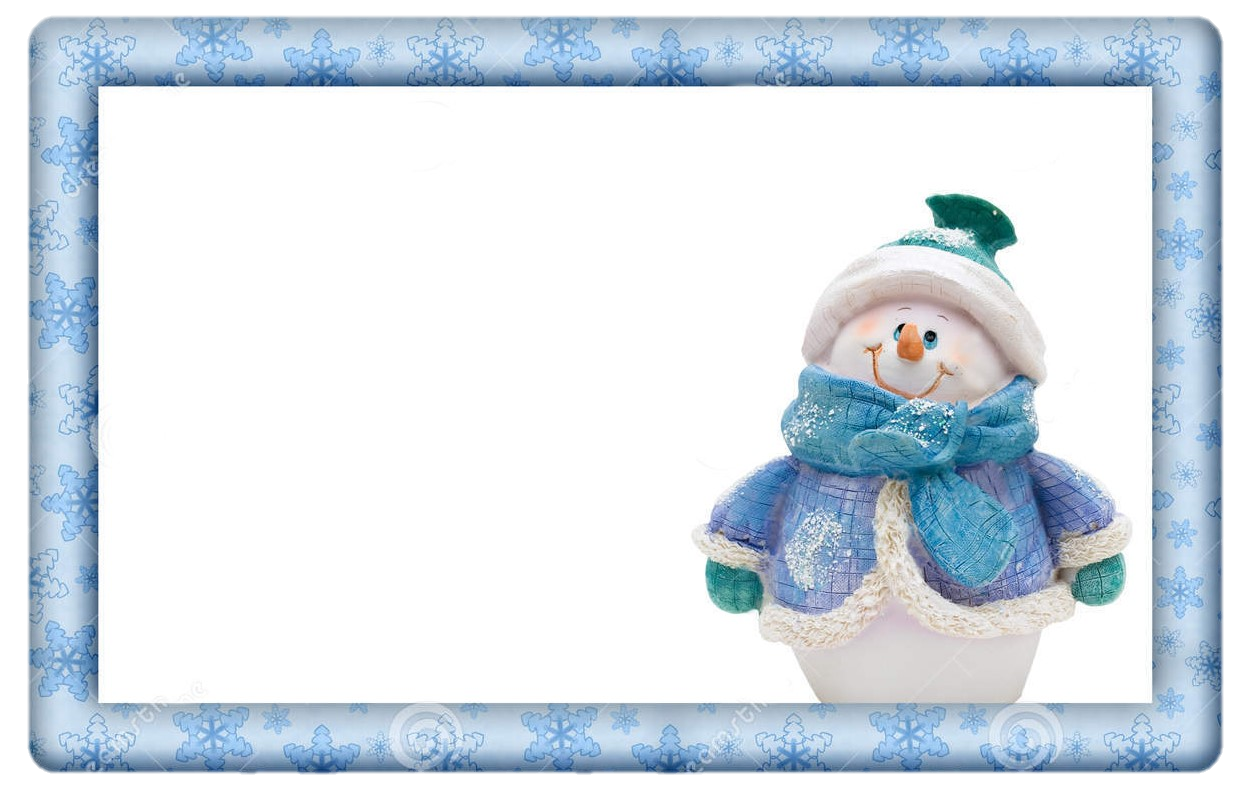 D
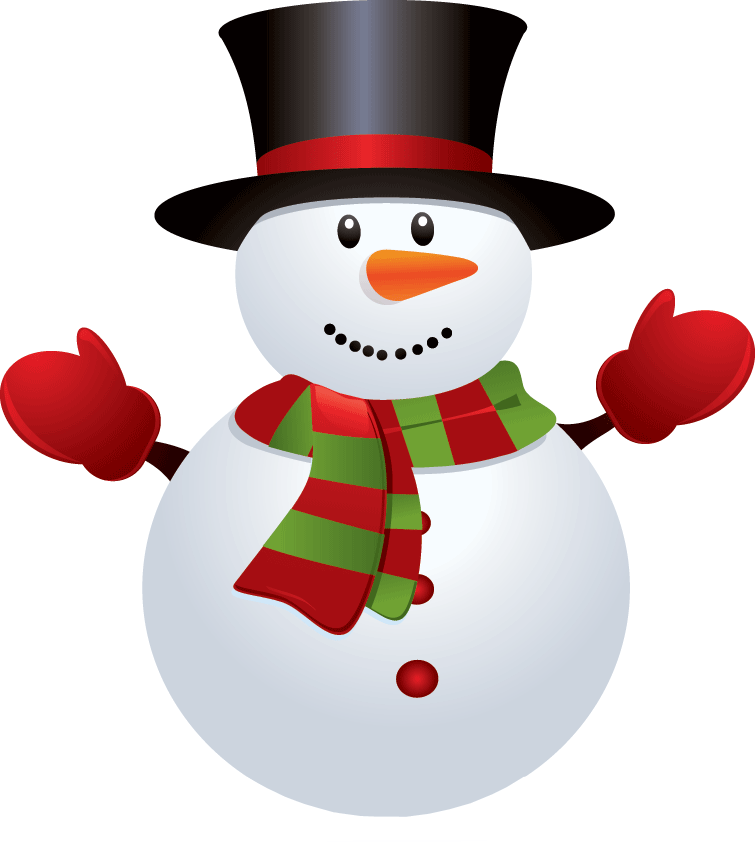 Trở về
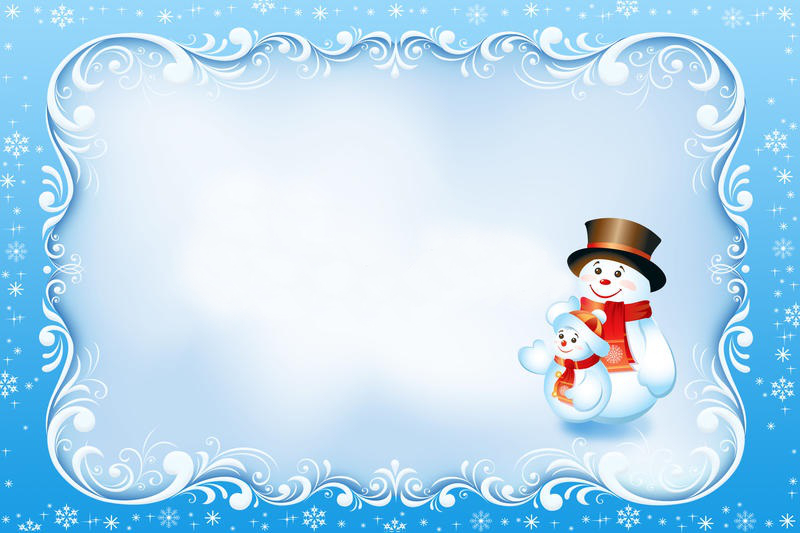 Dấu (<, >, =) thích hợp điền vào chỗ chấm.
45 ….. 54
A. >
B. <
C. =
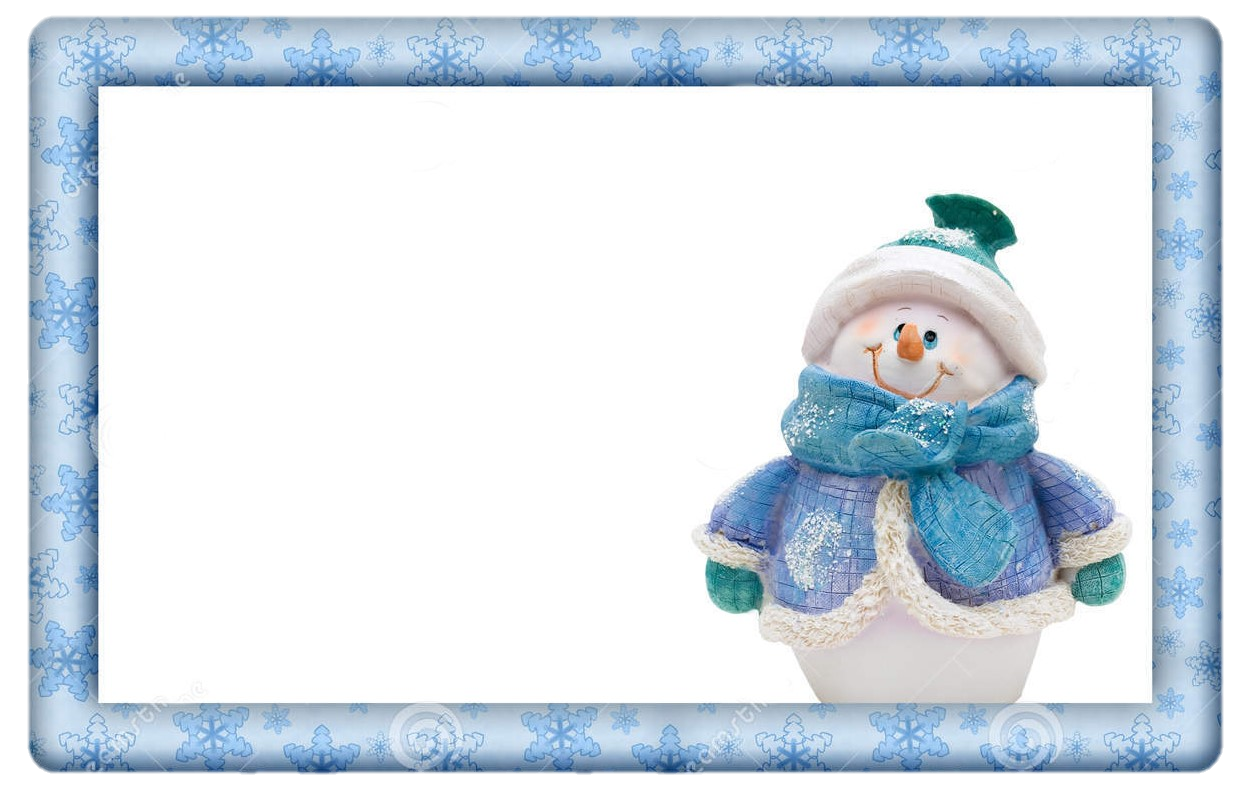 B
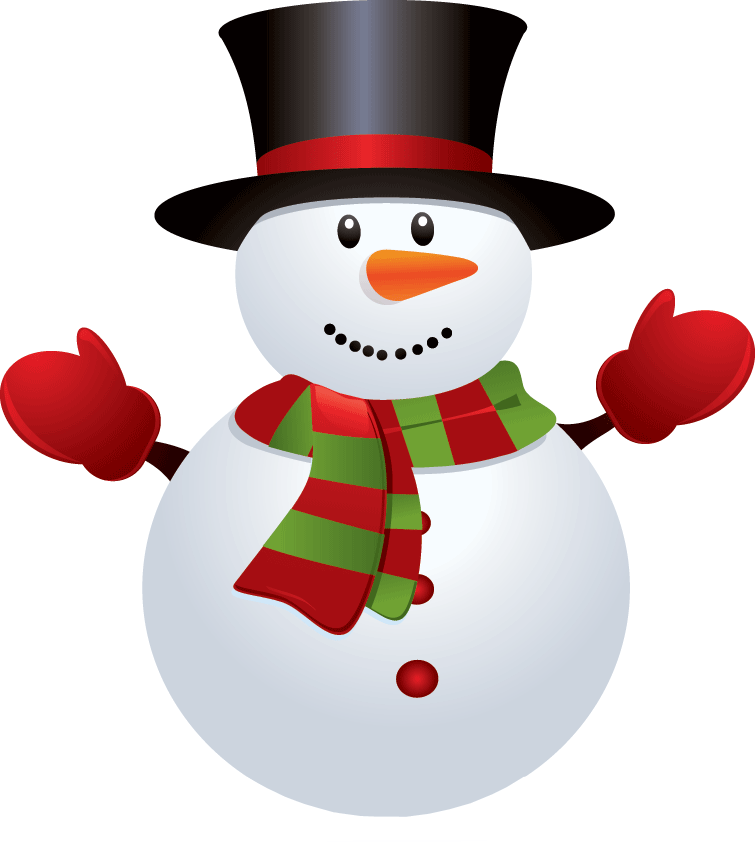 Trở về
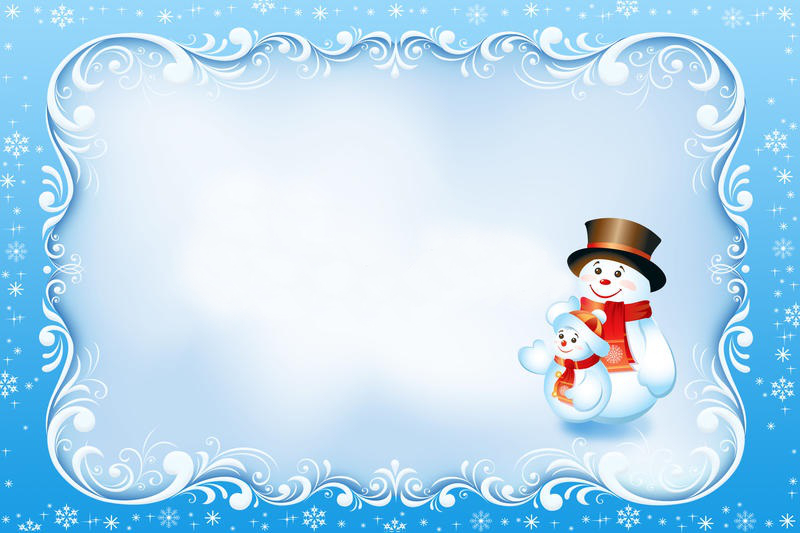 Số 41 được đọc là
A. Bốn một
B. Bốn mươi một
C. Bốn mươi mốt
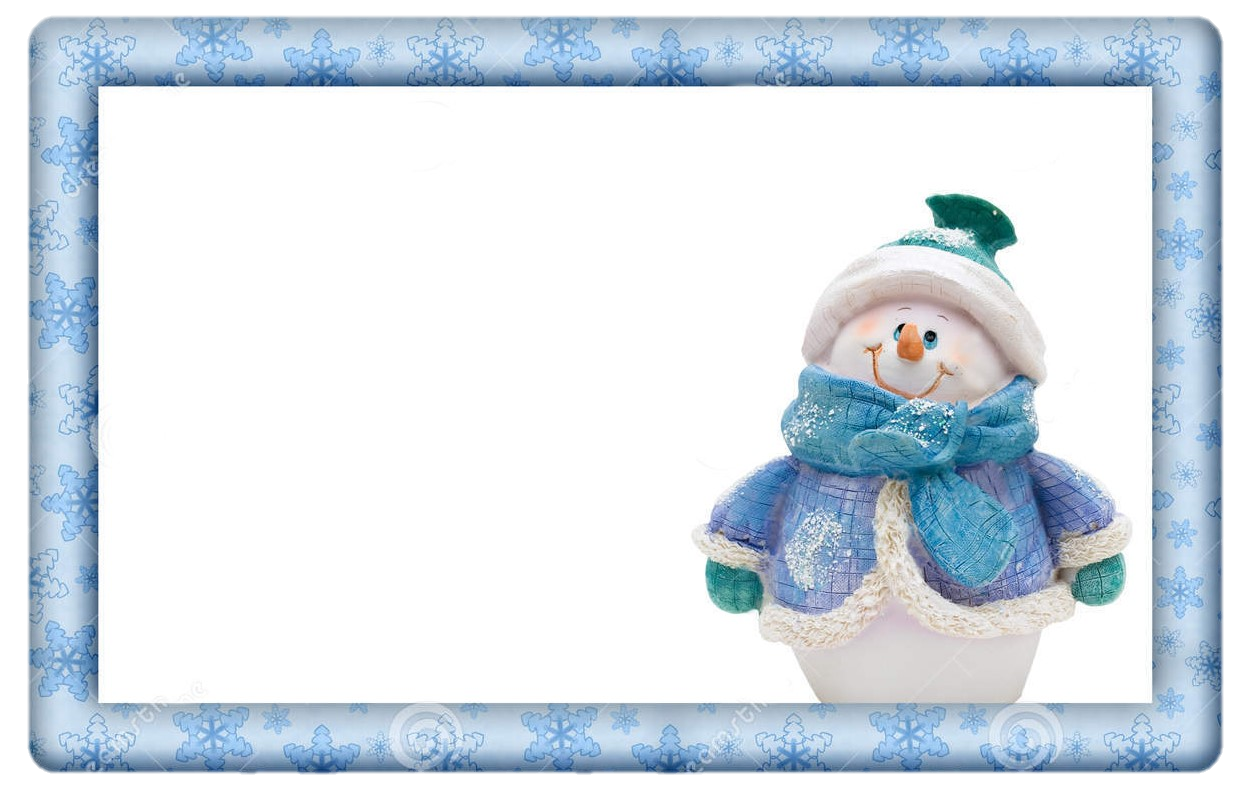 C
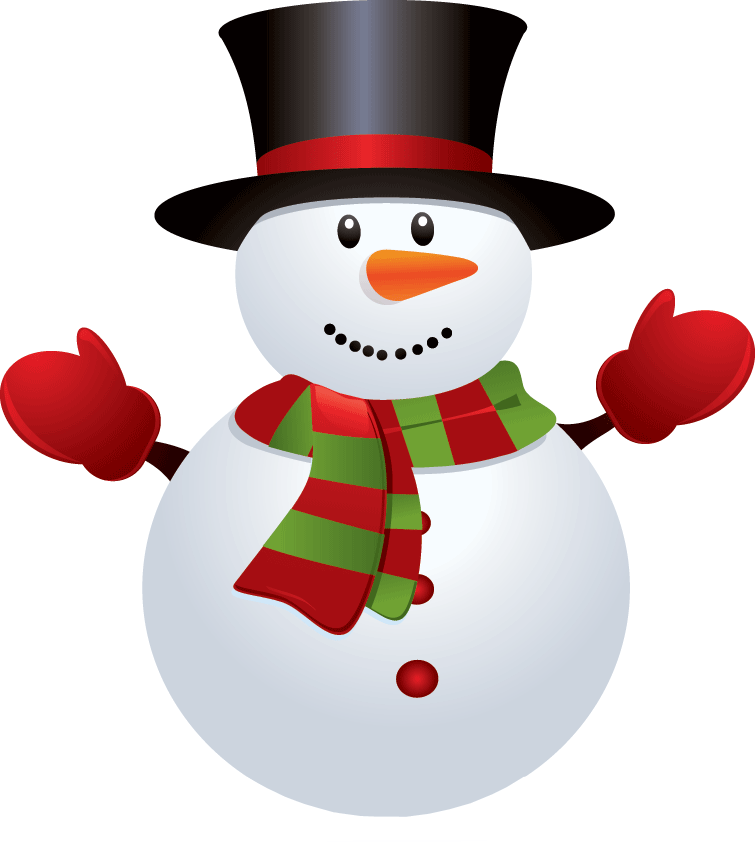 Trở về